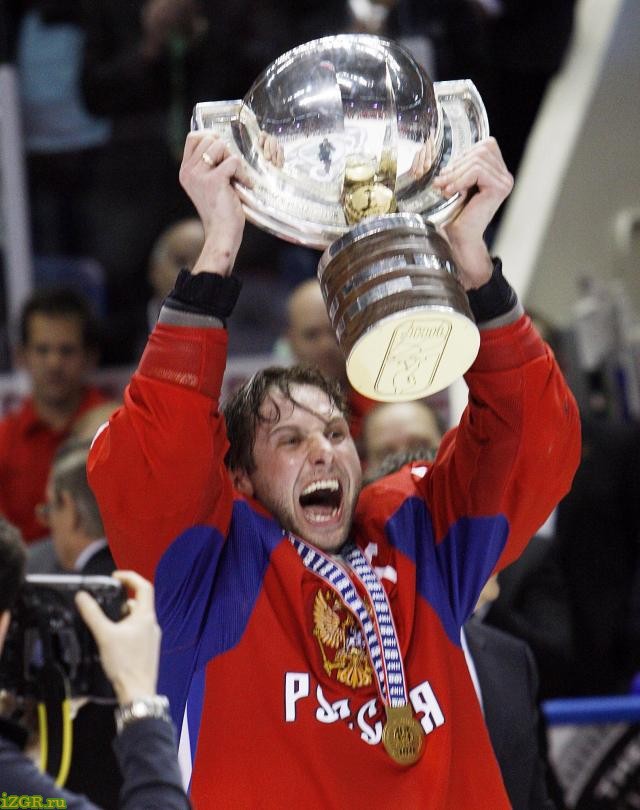 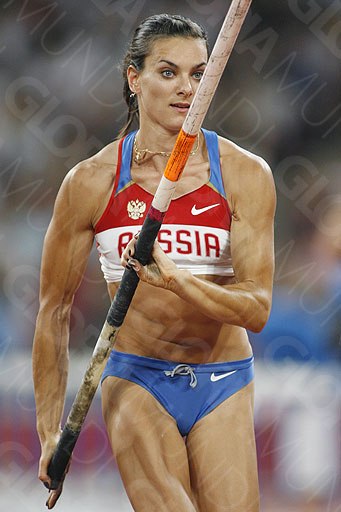 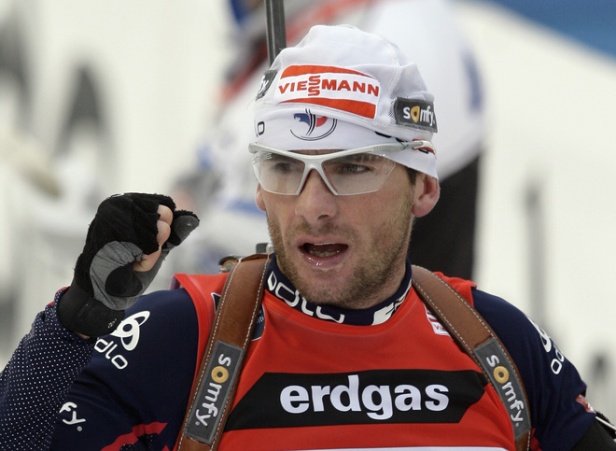 Сочинение«Как мне стать чемпионом»
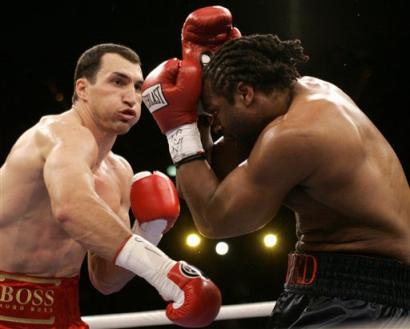 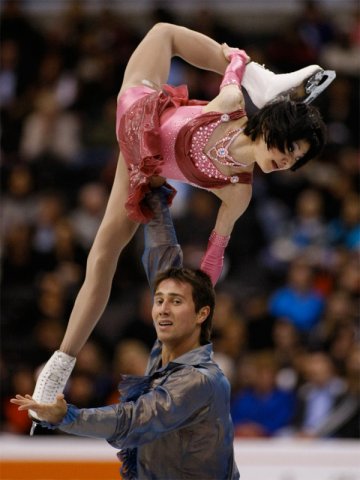 7 класс.
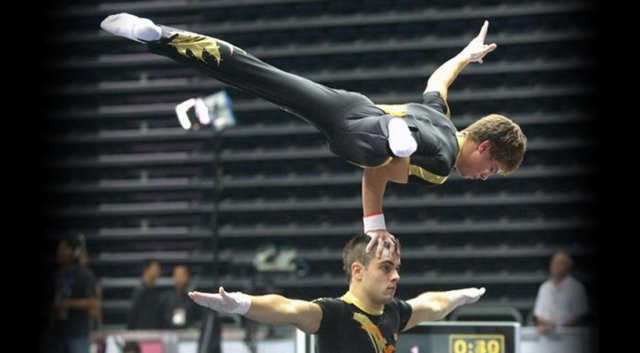 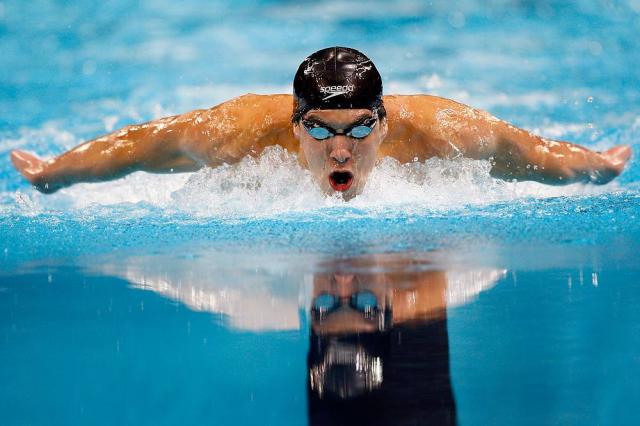 Упражнение 374.
- Какие советы даёт 
      чемпион по плаванию?
- Нужно ли им следовать?
- Из скольких частей состоит текст?
- Какой вывод делает чемпион мира      
   М. Исакова в последнем абзаце?
Упражнение 375.
- Какие советы вы могли бы дать самим себе, следуя которым, вы стали бы чемпионом?
- А легко ли, как вы думаете, стать чемпионом?
- Какими качествами должен обладать человек, мечтающий стать чемпионом?
Народная мудрость.
Терпение и труд все перетрут. Тяжело в учении – легко в бою. (А. В. Суворов) 
Не разбивши яйца, не сделаешь яичницы.
Без труда не вытащишь и рыбку из пруда. 
Не для школы, а для жизни учимся.
Фразеологизмы
Вести свою линию
Брать себя в руки 
Пробивать (прокладывать) себе дорогу  
Бить прямо в цель
Целеустремлённость
Не покладая рук 
В поте лица
Потом и кровью
Упорство
Взять быка за рога
Горит в руках 
Землю роет
Засучив рукава
Брать с бою
Энергичность,   
    решительность
Таблица-схема:
Чтобы стать чемпионом школы по …
НУЖНО
I.    ТЕЗИС
II.     1.
        2.
        3.
Аргументы
Обоснование
III.  Из этого следует ВЫВОД
СОВЕТ - …
1. Указание, наставление, как поступать;
 2. Совещание, заседание для совместного обсуждения каких-либо вопросов.
Написание сочинения«Как мне стать чемпионом школы по …»
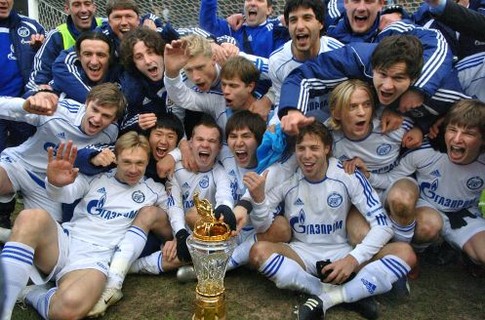 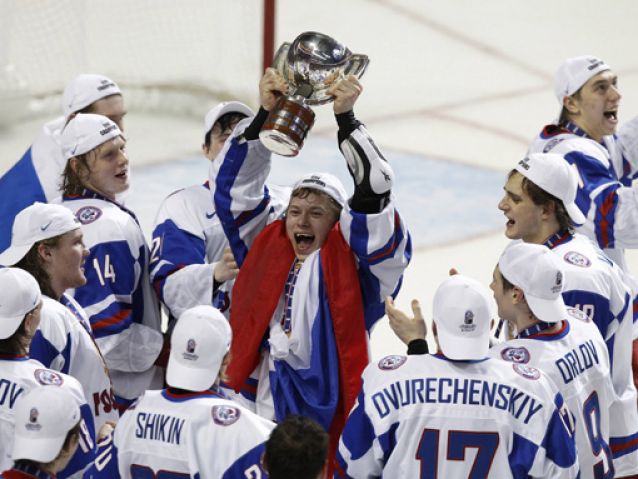 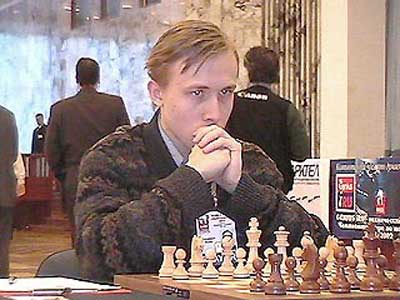 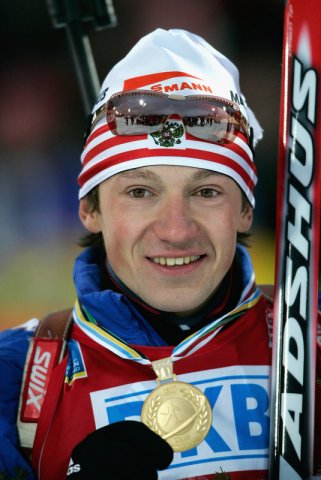 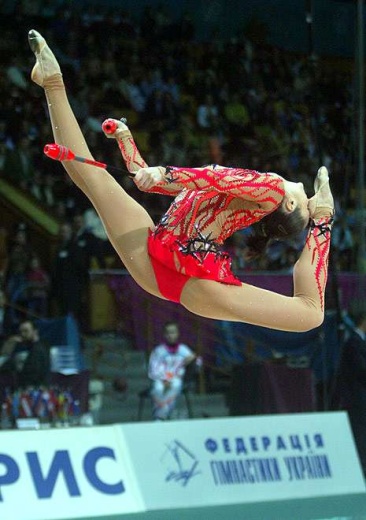 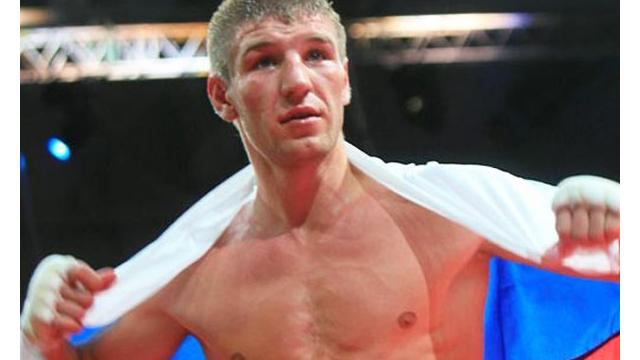 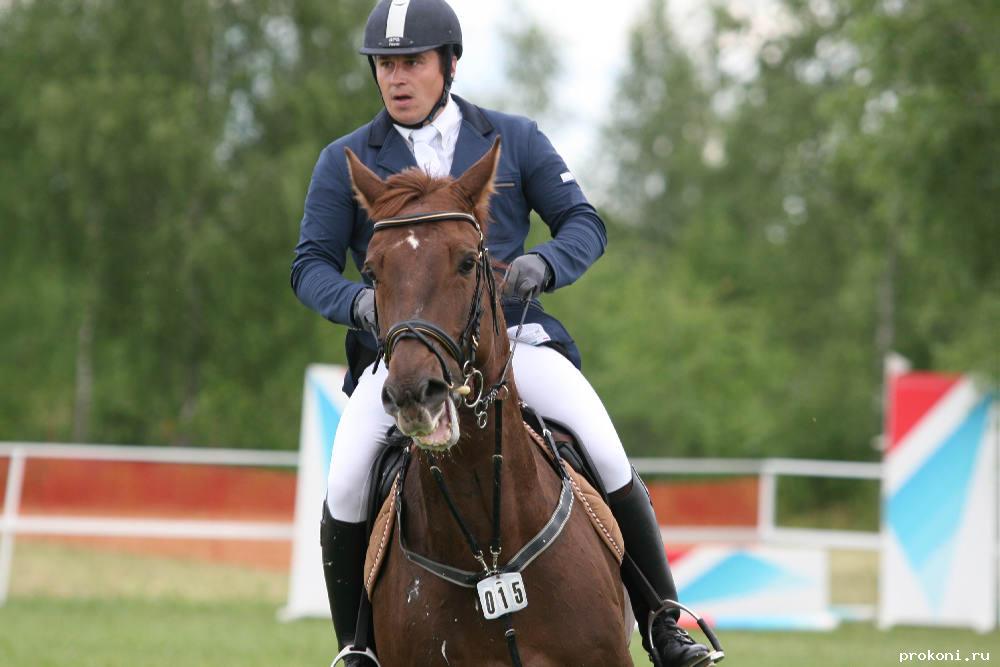 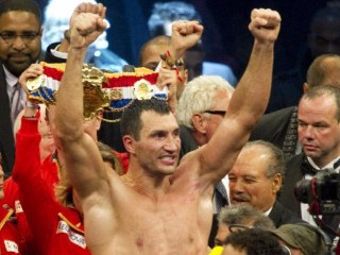 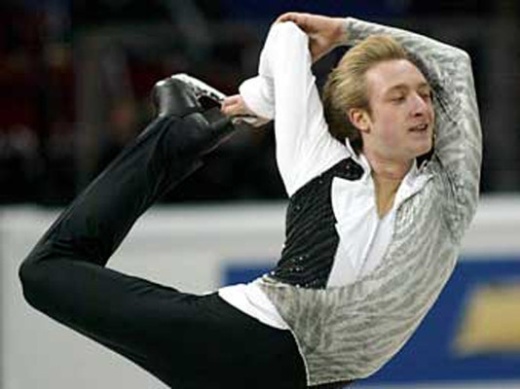 Взаимопроверка.
1) Нравится ли сочинение товарища?
2) Сумел ли аргументировать тезис, достаточно ли привел  примеров?
3) Нет ли противоречий в высказываниях?
4) Сумел ли товарищ дать себе советы?
5) Какие средства художественной выразительности использованы в сочинении?
Домашнее задание.
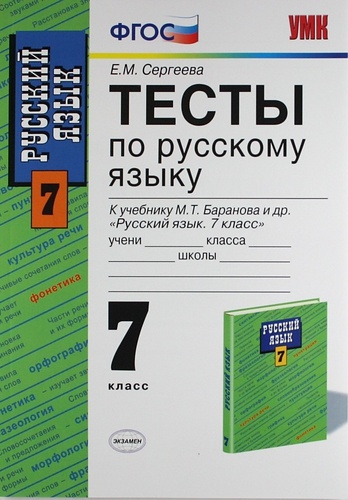 Сборник тестов.
Т. № 35, 36